IIème Partie
L’enseignement
Au
lycée
3 types de baccalauréat
VOIE GENERALE     BAC GENERAL
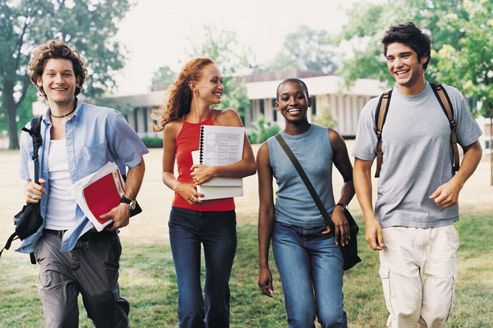 Enseignement théorique et abstrait
*
Réfléchir / Analyser / Synthétiser
*
Argumenter / Rédiger
*
Travail personnel important
3 types de baccalauréat
VOIE TECHNOLOGIE     BAC TECHNOLOGIQUE
Enseignement appliqué
observation et expérimentation
*
Travail en groupe et en autonomie
*
Travaux pratiques (TP) en laboratoire, en salle informatique, 
de technologie, en atelier…
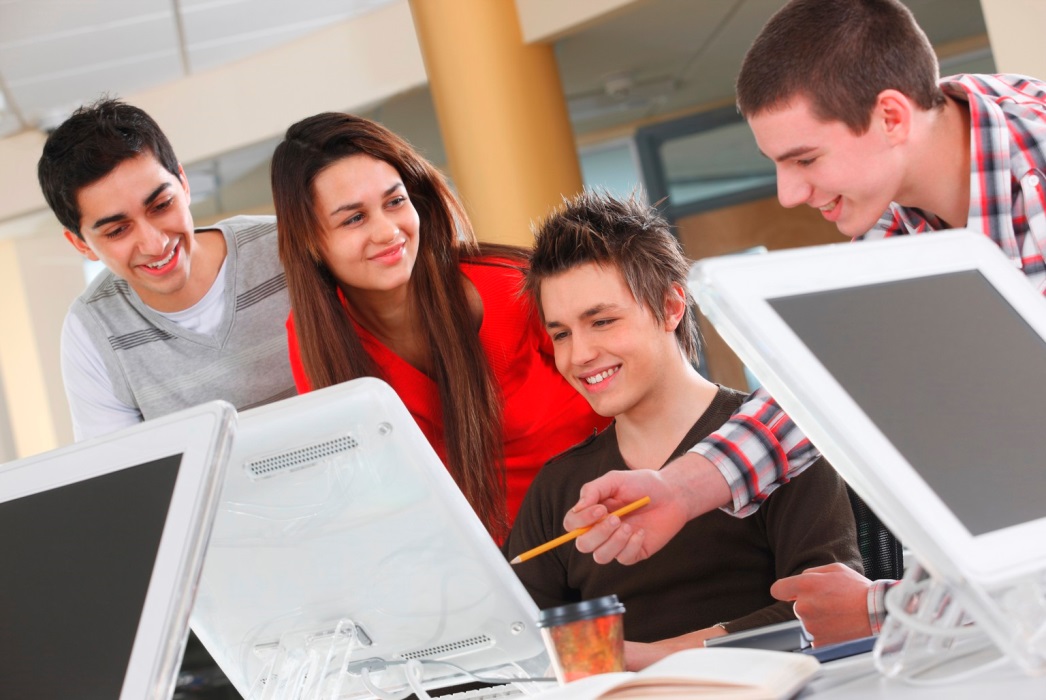 LA VOIE GENERALE ET TECHNOLOGIQUE
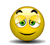 Un tronc commun (matières communes à toutes les secondes)
LA VOIE GENERALE ET TECHNOLOGIQUE
Deux enseignements d’exploration à choisir
1- Un enseignement d’économie à choisir entre :
	* Principes fondamentaux de l’économie et de la 	   gestion (PFEG)
	* Sciences Economiques et Sociales (SES)
1h30
2- Un 2nd enseignement différent choisi parmi 12 :
Exemples : LV3 – Méthodes et pratiques scientifiques – Sciences de l’ingénieur - Littérature et Société - Santé et Social – Création et activités artistiques – Ecologie, agronomie et développement durable – information et création numérique…
1h30
3- Eventuellement un enseignement facultatif:
Exemples : Langue et culture de l’Antiquité (Latin-Grec), 
Arts (Arts Plastiques – Cinéma/Audiovisuel – Histoire des Arts) – EPS…
3h
LA VOIE PROFESSIONNELLE
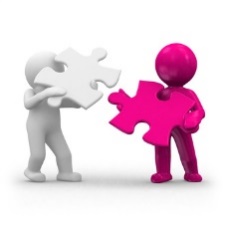 SAVOIR-FAIRE
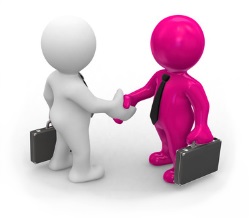 QUALIFICATION
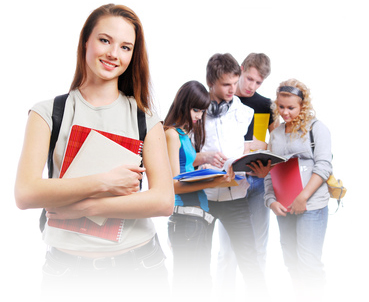 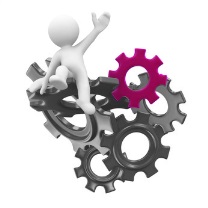 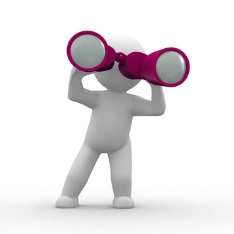 GESTES
PROFESSIONNELS
SAVOIR-ETRE
Enseignement professionnel (acquisition de connaissances et de savoir faire).

Enseignement général et technologique articulés autour de l’enseignement professionnel.

T.P. au lycée / mises en situation en entreprise (stages).
BAC PROFESSIONNEL   5 à 6 mois en ENTREPRISE
LA VOIE PROFESSIONNELLE2 modalités de formation
Sous statut scolaire
LYCEE PROFESSIONNEL
Cours au lycée
	enseignement général
	enseignement technologique et professionnel

Périodes de formation en entreprise :
	22 semaines sur les 3 ans de BAC PRO
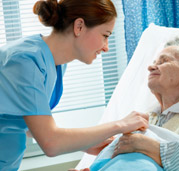 Par la voie de l’apprentissage
ALTERNANCE
Statut salarié – contrat de travail
	Contrat de 2 ans vers un CAP ou l’un des 2 BEP maintenus
	Contrat de 3 ans vers le BAC professionnel

Temps partagé:
	Cours au Centre de Formation d’Apprentis (C.F.A.)
	Travail en Entreprise
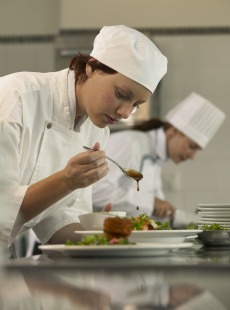 LA VOIE PROFESSIONNELLE
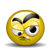 Enseignements et horaires en BAC PRO du secteur des services :
Les élèves ayant opté pour les BACS PRO [Commerce, Comptabilité, Exploitation des transports, Logistique, Secrétariat, Sécurité-prévention, Services de proximité et vie locale, Services (accueil, assistance, conseil), Vente] suivront un enseignement de langue vivante 2 (LV2),
* Ces horaires, donnés à titre indicatif, peuvent varier d’un établissement et d’une année à l’autre.